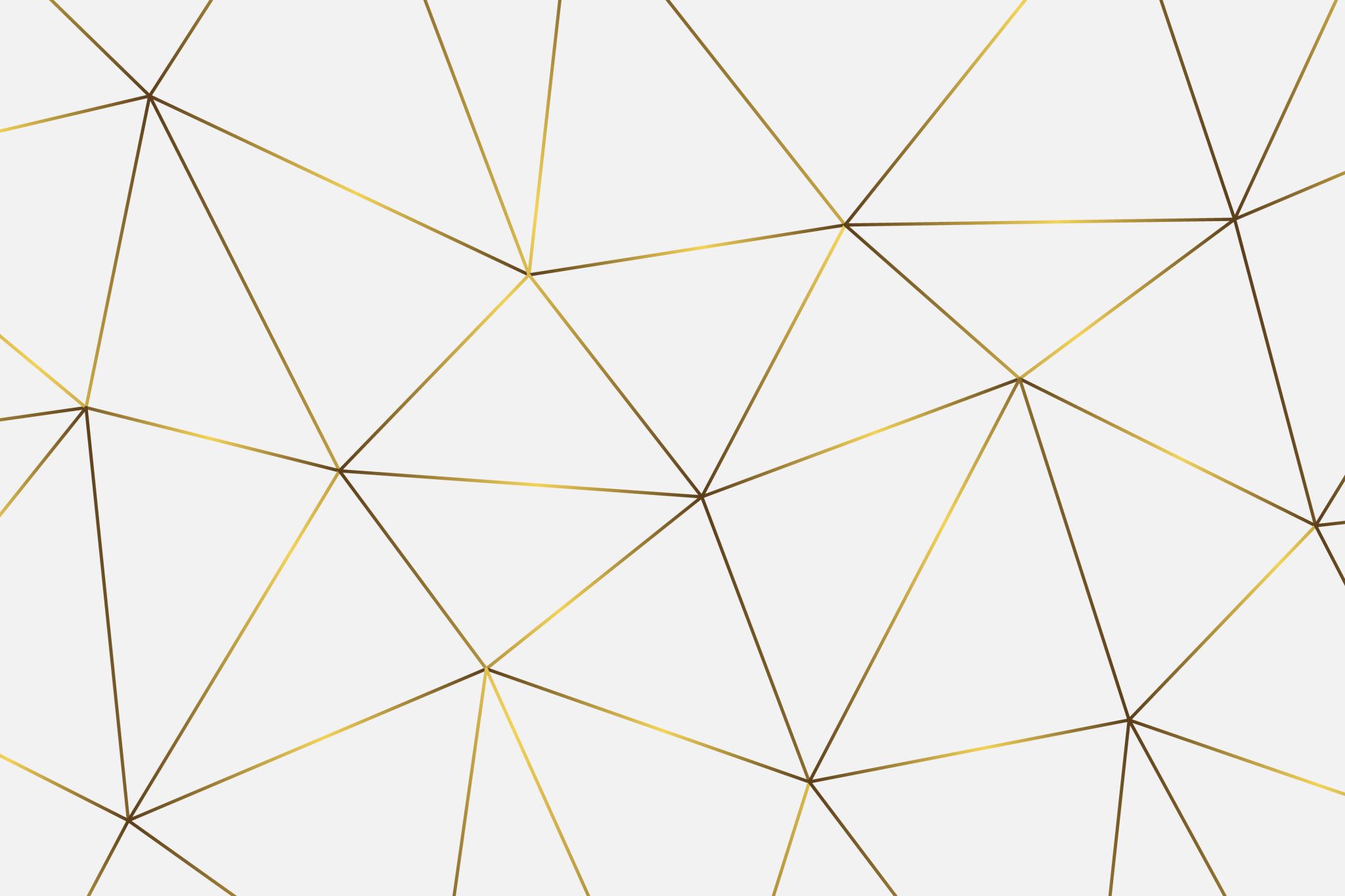 How to provision FocalpointK12 users
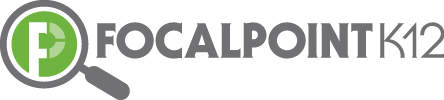 [Speaker Notes: In this video we would be seeing how to add a new school, provision school admins , teachers and students and associate them to course sections.]
Provisioning Menu
[Speaker Notes: District Admins would select Provisioning from the Administration menu on the left side of the Focalpoint login page .]
How to add a new school?
[Speaker Notes: Let's take a look on to how to add a school . District admins can add a new school by clicking Add New button as shown in the figure.]
New School Details
[Speaker Notes: They would then enter the Name, Description and hit save button. This would save the school details and the other users can be added or associated to this school.

We can now setup the Classrooms and Course sections for this school.]
How to add a Classroom to the school?
[Speaker Notes: Let's take a look on how to add a classroom to a school . We will first select the school and then select Add New to create a classroom.]
New Classroom Details
[Speaker Notes: We then Add the Classroom information and hit Save button.]
[Speaker Notes: Once the information is saved, we can see that the Classroom is added to that School .]
How to add Courses
[Speaker Notes: We first add the courses and then associate them to each individual classroom .Now, lets take a look on how to add these courses . As shown here, the district admins would be selecting Courses from under the Administration menu. 

We click the Add new course on the right side of the screen here and enter the details.]
Add new Course
[Speaker Notes: Here we provide the details like Name , Rubrics and Description and then save this information. This course will now be list of courses.]
Search the course
[Speaker Notes: We can search for a course by using the search courses bar on the top.]
How to add a School administrator/ Teachers
[Speaker Notes: Now, lets take a look on how to setup a school administrator account. To add a school administrator , We first select Provisioning from the Administration menu on the left. Using the drop-down on the right , select the desired school.]
[Speaker Notes: Here ,select Teachers and then click ‘+ Add New’ to add the school admins or teachers.]
Add details
[Speaker Notes: Complete the necessary information for new School User.
If you are designating the user as School Administrators, check the Is School Admin box and click Save.
If you are creating a School User or a teacher , do NOT check the is School Admin box. Bypass that step and click ‘Save’.]
School admin added
[Speaker Notes: Once the information is saved, the school admin is added to that school as shown here.]
How to add teachers?
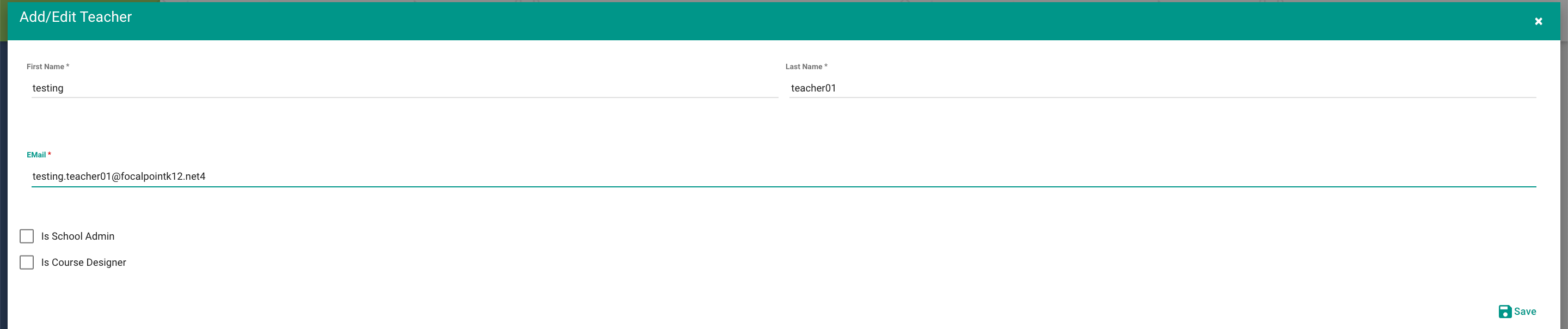 [Speaker Notes: Now, lets take a look on how to add teachers or school users. As mentioned before, We add them the way we added school admins, but we don’t check the box beside Is school Admin. We just provide the Firstname, Lastname and email address and then save this information.]
Associate Course and Classroom
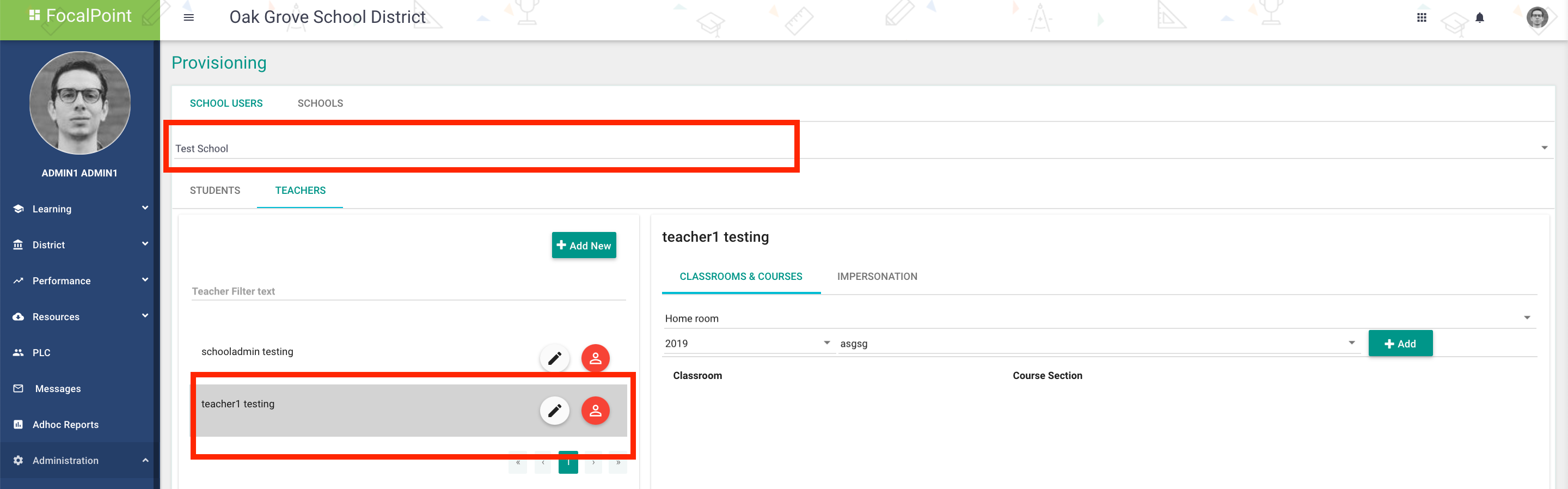 [Speaker Notes: Once the teacher’s account is created, we associate Classroom and Course to a teacher . To do this, we first select the school from the dropdown and then select the teacher from the list of teachers.]
Select the teacher
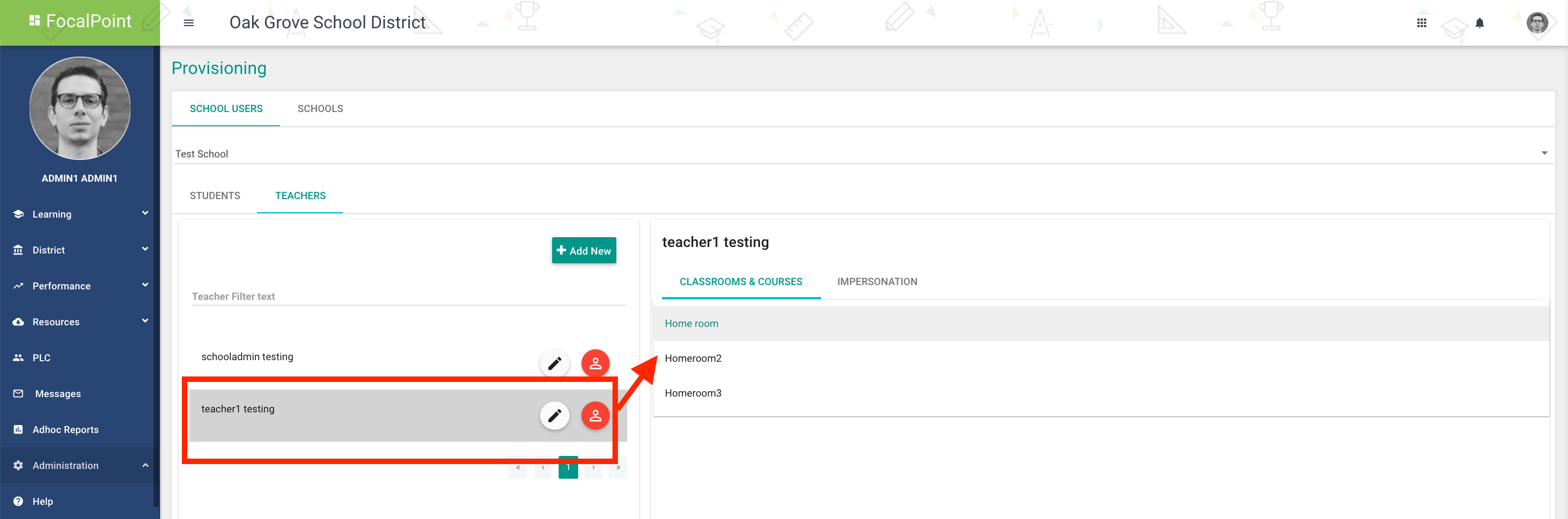 [Speaker Notes: Once the teacher is selected, the right-hand side of the screen will show the list  of the courses that the teacher is associated to.
Note that initially , we will not see any courses associated to the teacher.]
Adding the Course and Classroom
[Speaker Notes: From the list of available Classrooms and course sections dropdown, please select the Classroom and than select the course content that the teacher should be associated to and then click Add.]
Added Classroom and Course
[Speaker Notes: Once they are selected and added, the teacher would see that classroom is associated to the course. 

Note, this would mean that all the students who are associated to the classroom are now provisioned automatically to this course section with a teacher and corresponding course content.]
How to add Students?
[Speaker Notes: Now, lets take a look how to setup accounts for students. First select the school, students tab and click Add New .]
Student Details
[Speaker Notes: Then provide the  details like Firstname, Lastname and email address and then save this information.]
Student’s FP login
[Speaker Notes: The student would  then be added to the school as shown here.]
Assigning a Course to a student
[Speaker Notes: Once the logins are setup for the student , we associate the Classroom to the student  by selecting the classroom from the drop down as highlighted here and  then click add . This would associate the student to the teacher’s classroom.]
How to setup a FocalpointK12 login?
[Speaker Notes: Lets take a look on how to setup FP logins for the admins , teachers or students. If district admin want to set up a FocalPoint login, select the School using the drop-down and search for the applicable user. Then click the edit Pencil like icon.]
Setup FocalpointK12 login
[Speaker Notes: In the box that appears, click the plus sign as highlighted here to create the new log-in for the selected user and Click ‘Save’. This will generate FP login for this user.

Note The user will receive an email with their login credentials. FocalPoint login for  school admins or students can also be setup in the same way.]
Reset Password
[Speaker Notes: This screen will show us that FocalPoint login is created for this teacher . If necessary, at any point, district admin can reset the user’s password by clicking the small key icon on the right side of the page as highlighted in this picture.

 Then Click ‘Save’ . The Reset credentials are emailed to the users .]
Thank you!
[Speaker Notes: Thank you!]